Великие русские писатели
Тема урока
А. Пушкин. «Уж небо осенью дышало...»,
«В тот год осенняя погода...»,
«За весной, красой природы...»
Цели урока:
-ознакомить учащихся с жизнью и творчеством А.С. Пуш­кина;
 -работать над стихотворениями поэта; 
-прививать любовь к природе.
Речевая гимнастика
Скинуло кафтан зелёный лето,
Отсвистели жаворонки всласть,
Осень, в шубу жёлтую одета,
По лесам с метёлкою прошлась.
Раструбили журавли по рощам,
Будто осень замуж собралась.
Верба платье в озере полощет.
Лисью шапку примеряет вяз.
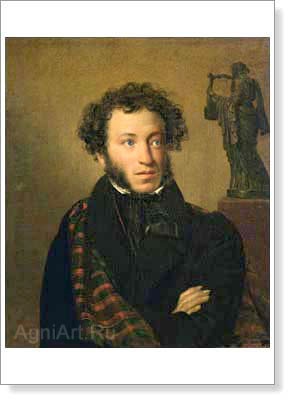 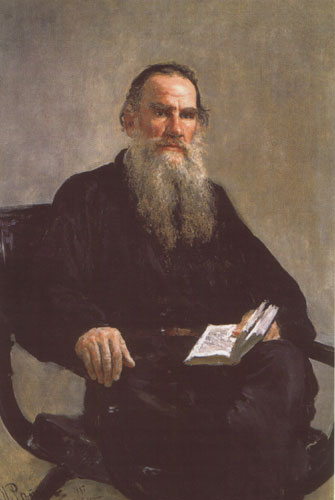 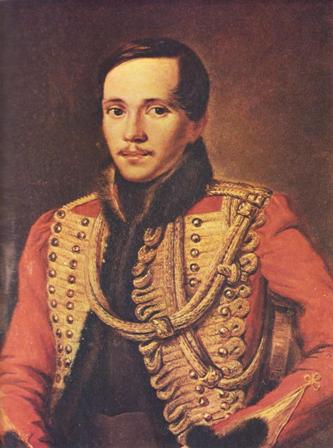 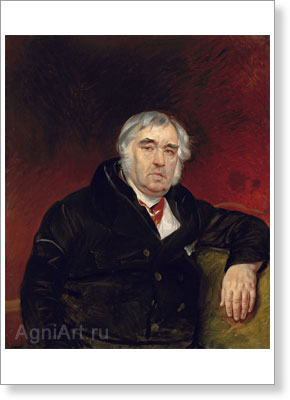 Александр Сергеевич Пушкин
1799 - 1837
Пушкин - ребёнок
А.С.Пушкин – лицеист.
Юный Пушкин
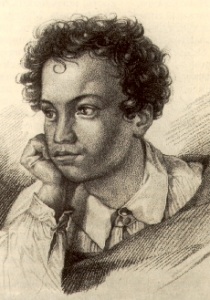 Пушкин в Царском Селе
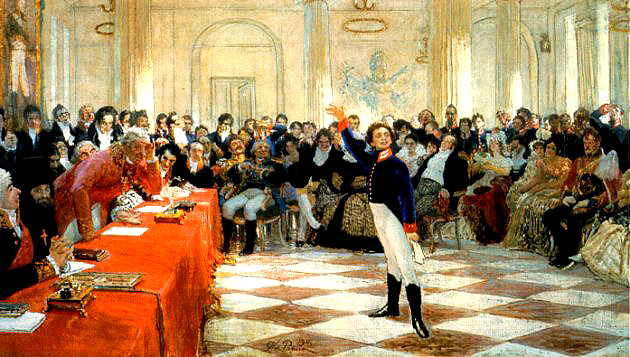 Пушкин в Михайловском
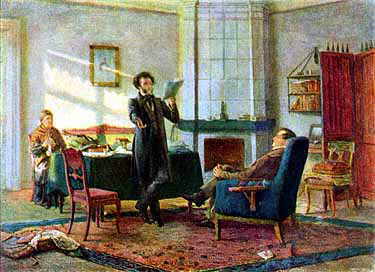 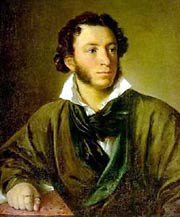 Караван – движущая вереница, друг за другом.
Сень – то, что покрывает кого-нибудь, что-нибудь.
Куртины – цветочные грядки, клумбы.
Метафора - оборот речи, состоящий в употреблении слов и выражений в переносном смысле на основе аналогии, сходства.
Итог урока
-  Какой раздел мы начали изучать?
-  Что нового узнали на уроке?
Домашнее  задание: выучить понравившийся отрывок.